Использование Zoom
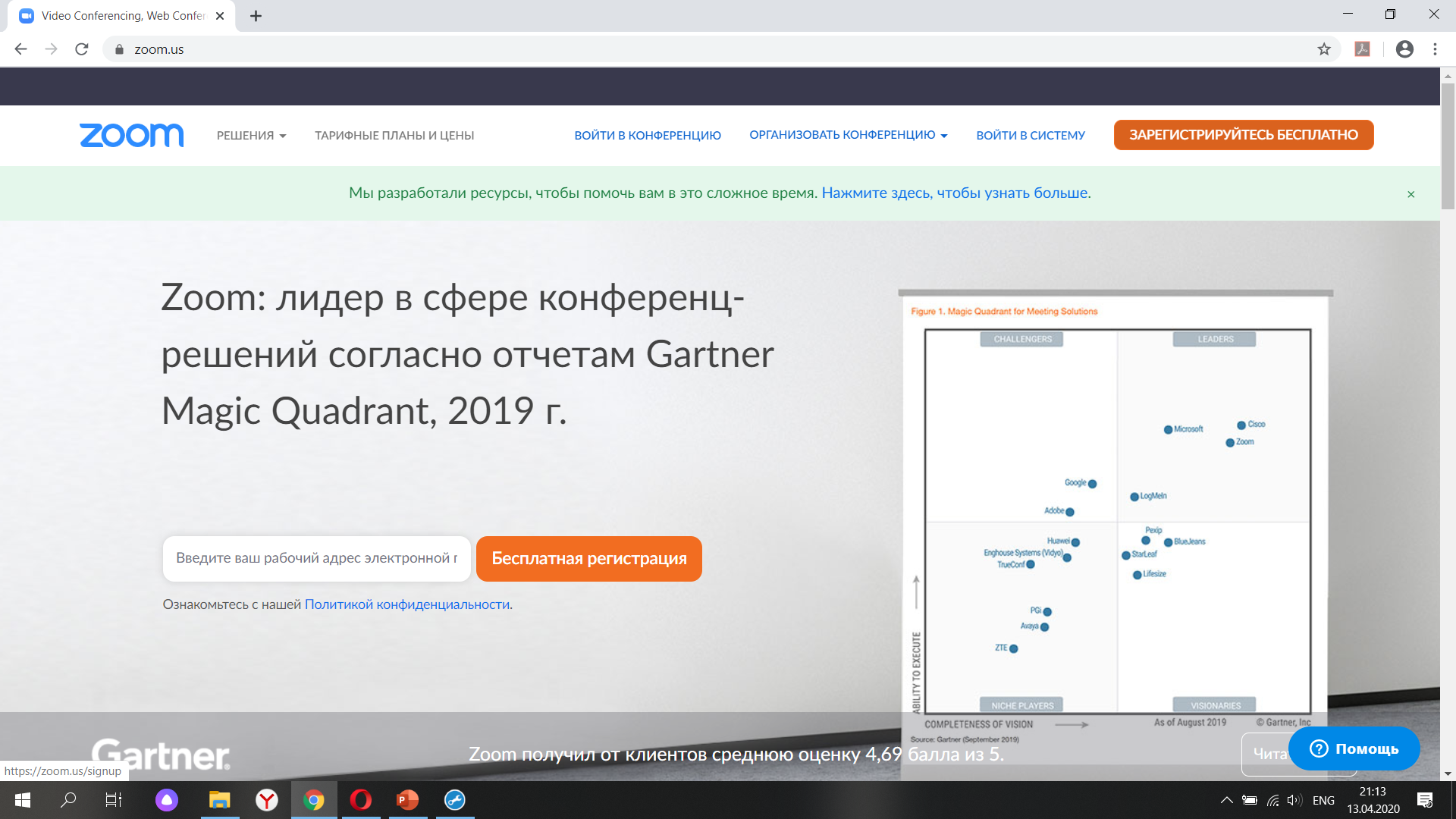 1. Зайдите на сайт zoom.us, нажмите кнопку «Зарегистрируйтесь бесплатно» и завершите регистрацию
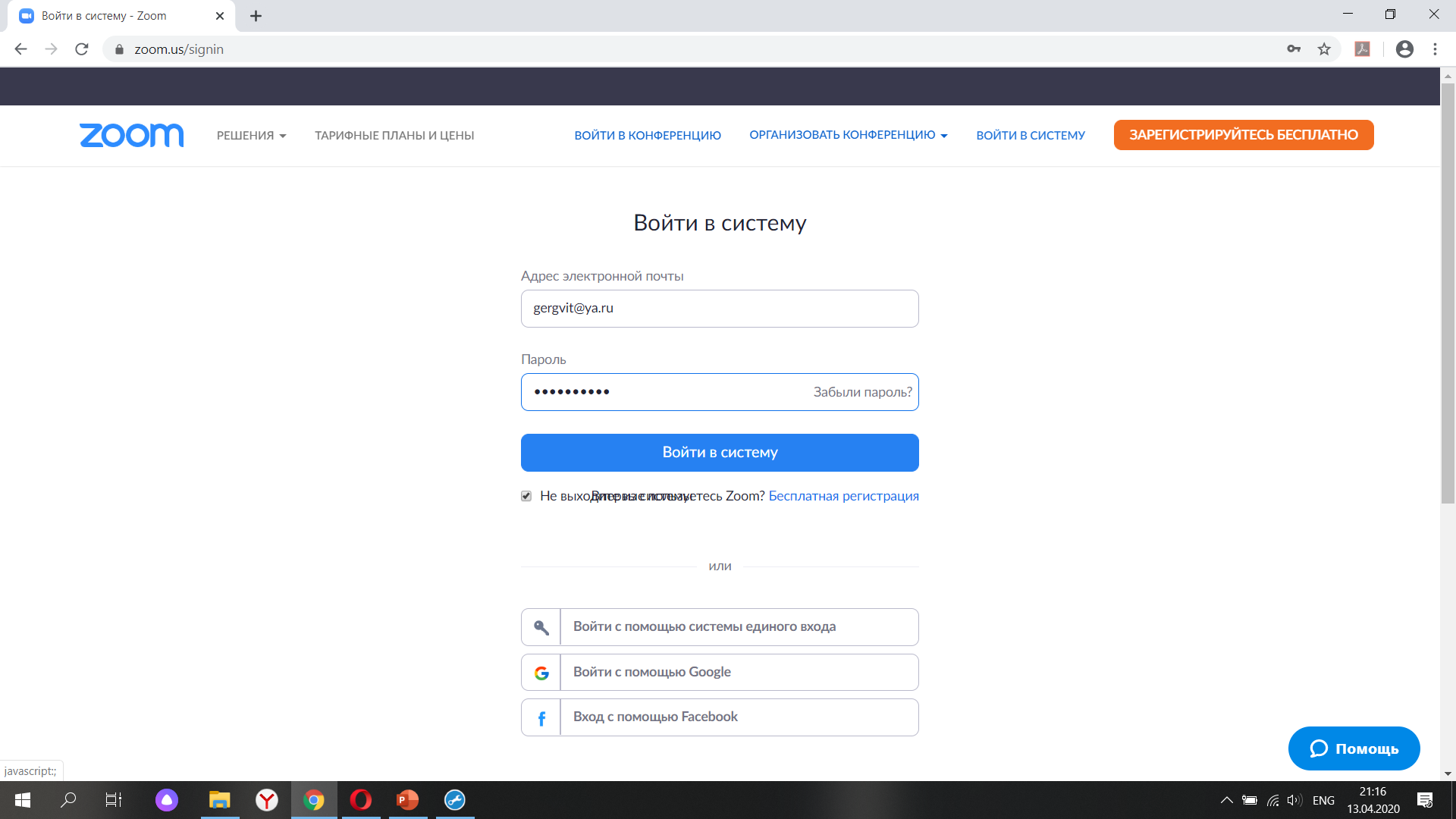 2. Нажмите «Войти в систему», введите адрес электронной почты и пароль, указанные при регистрации и нажмите кнопку «Войти в систему»
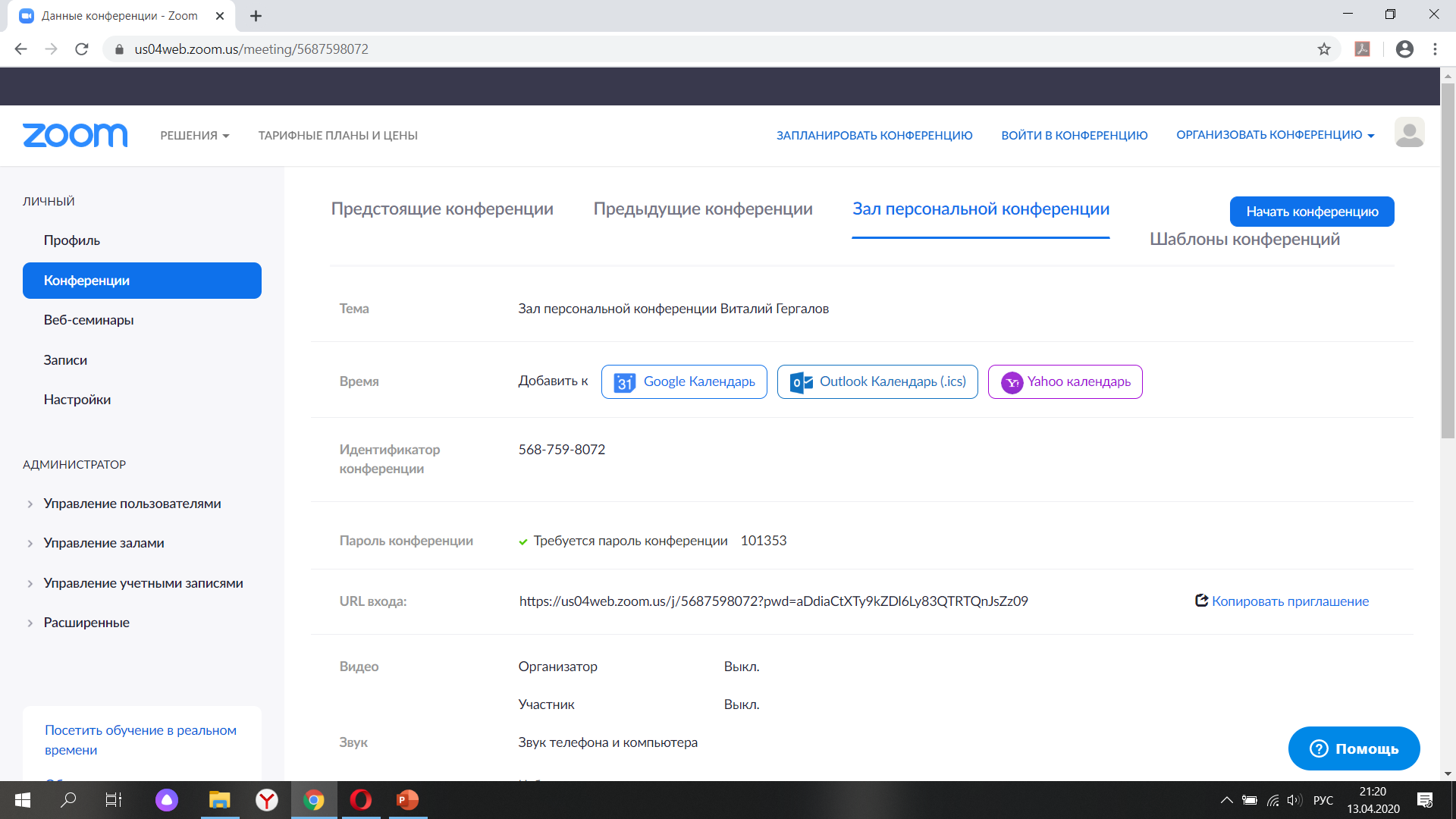 3. Выберите пункт «Конференции», раздел «Зал персональной конференции». На данной странице указаны данные, необходимые для подключения к конференции – идентификатор, пароль, ссылка для скачивания приложения и перехода в конференцию. Эти данные необходимо передать учащимся. Для удобства можно нажать «Копировать приглашение» отправить скопированные данные
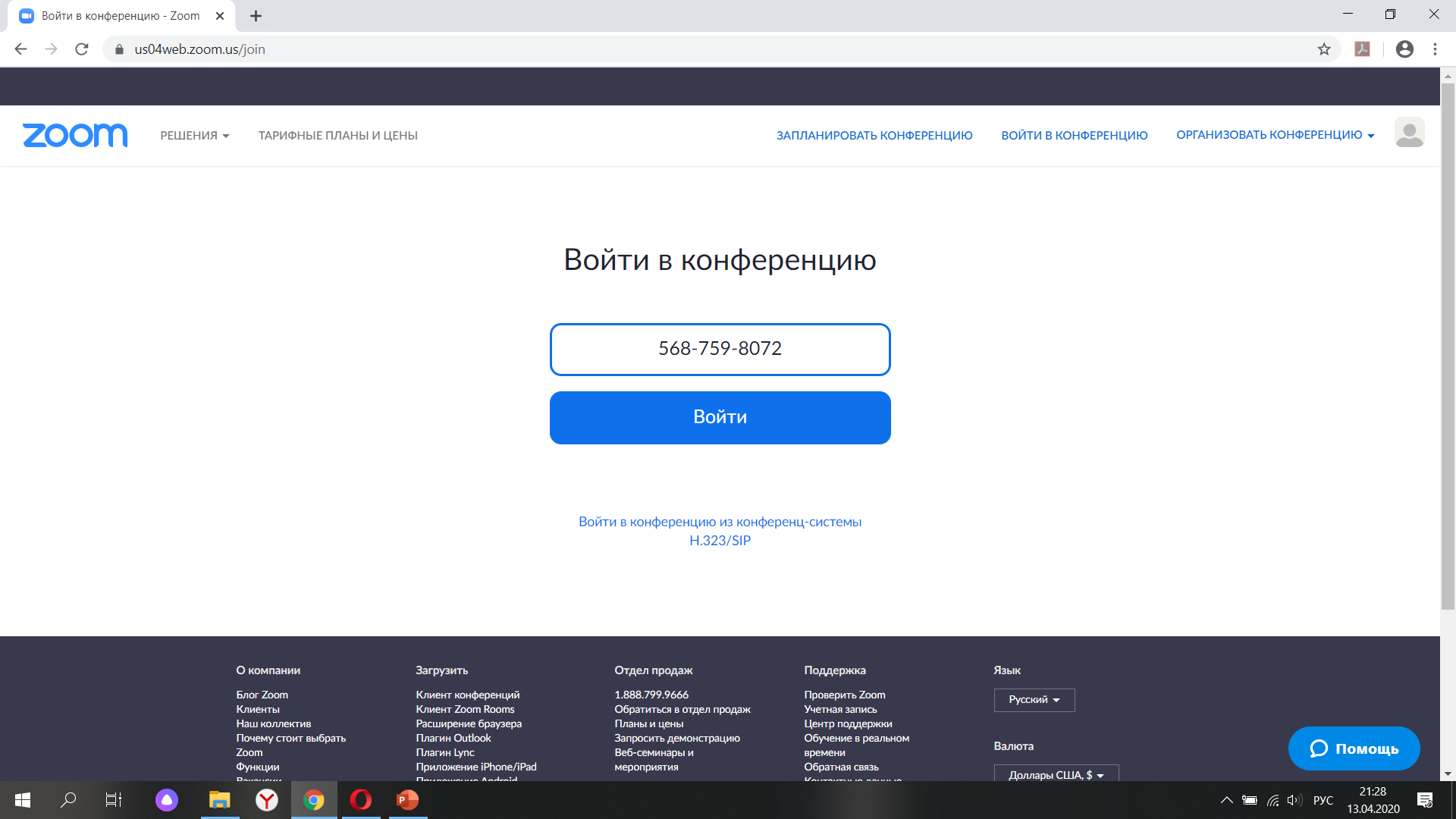 4. Нажмите «Войти в конференцию», введите идентификатор конференции н нажмите «Войти».
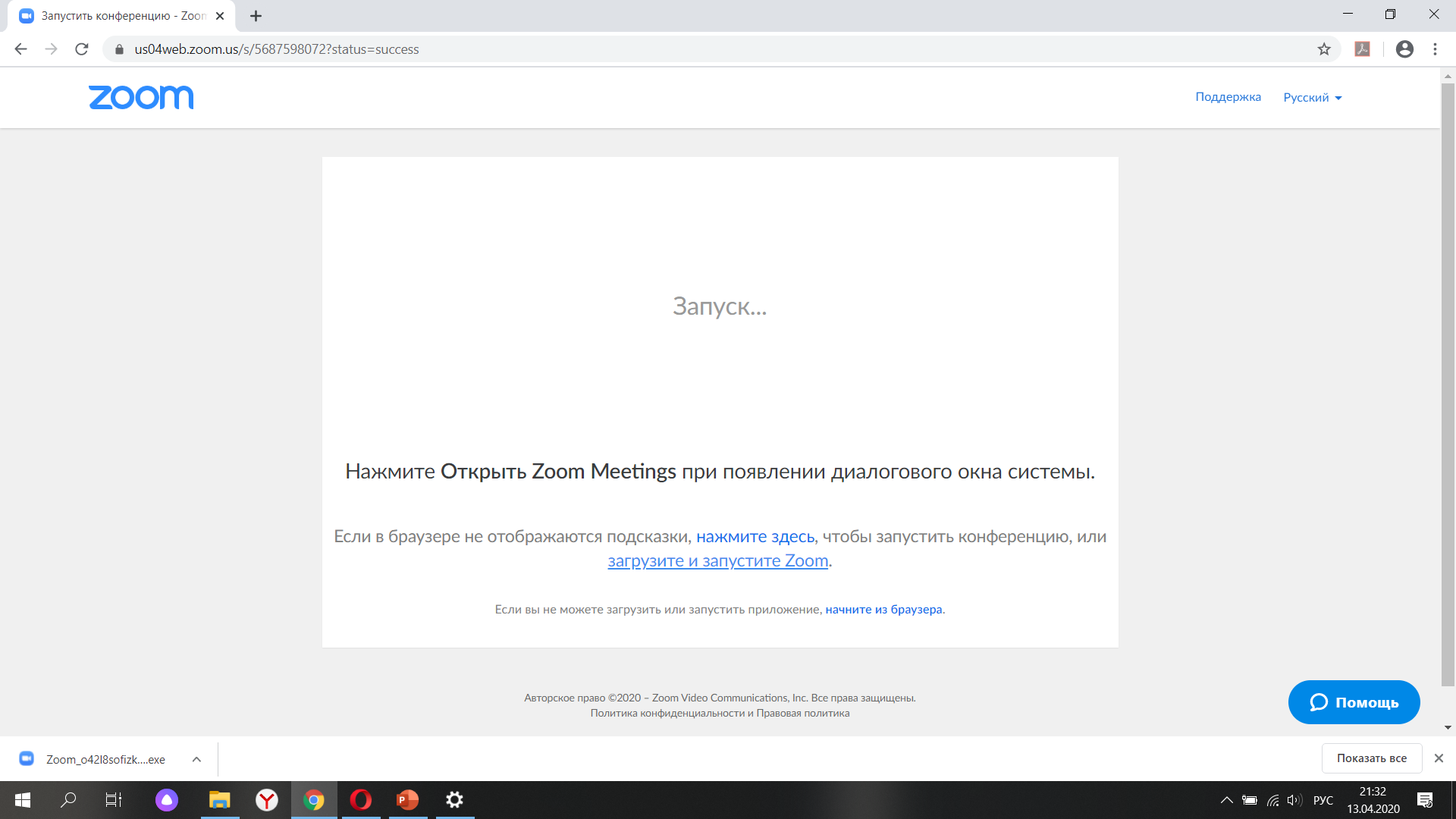 5. Начнется автоматическая загрузка приложения zoom. Если загрузка не началась автоматически нажмите «загрузите и запустите Zoom». После загрузки запистите скачанный файл.
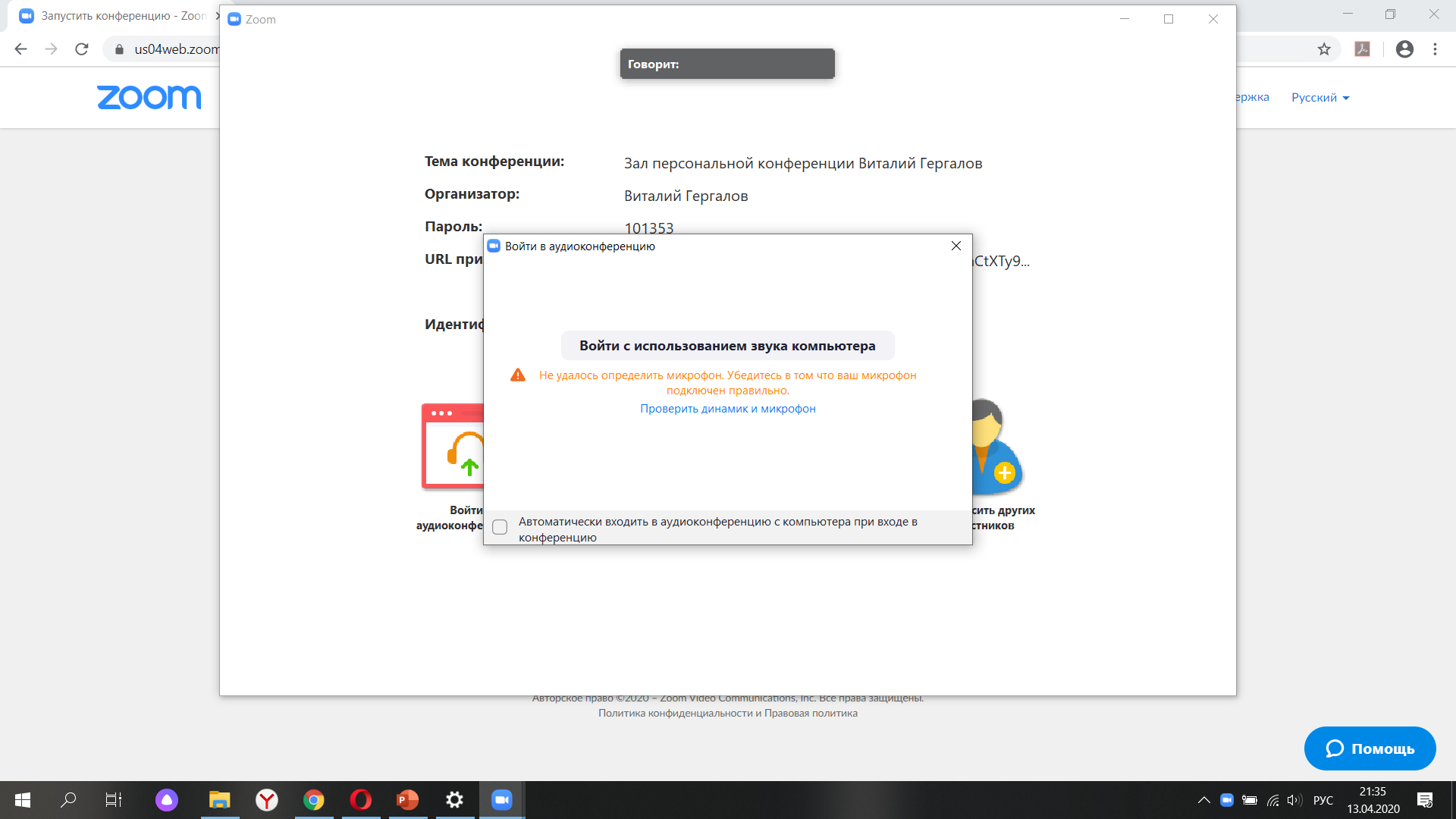 6. После установки приложение автоматически запустится. Необходимо нажать «Войти с использованием звука компьютера». После этого трансляция началась
Чтобы другие участники не могли демонстрировать контент с экрана выберите «Безопасность» и уберите галочку с пункта «Демонстрация экрана»
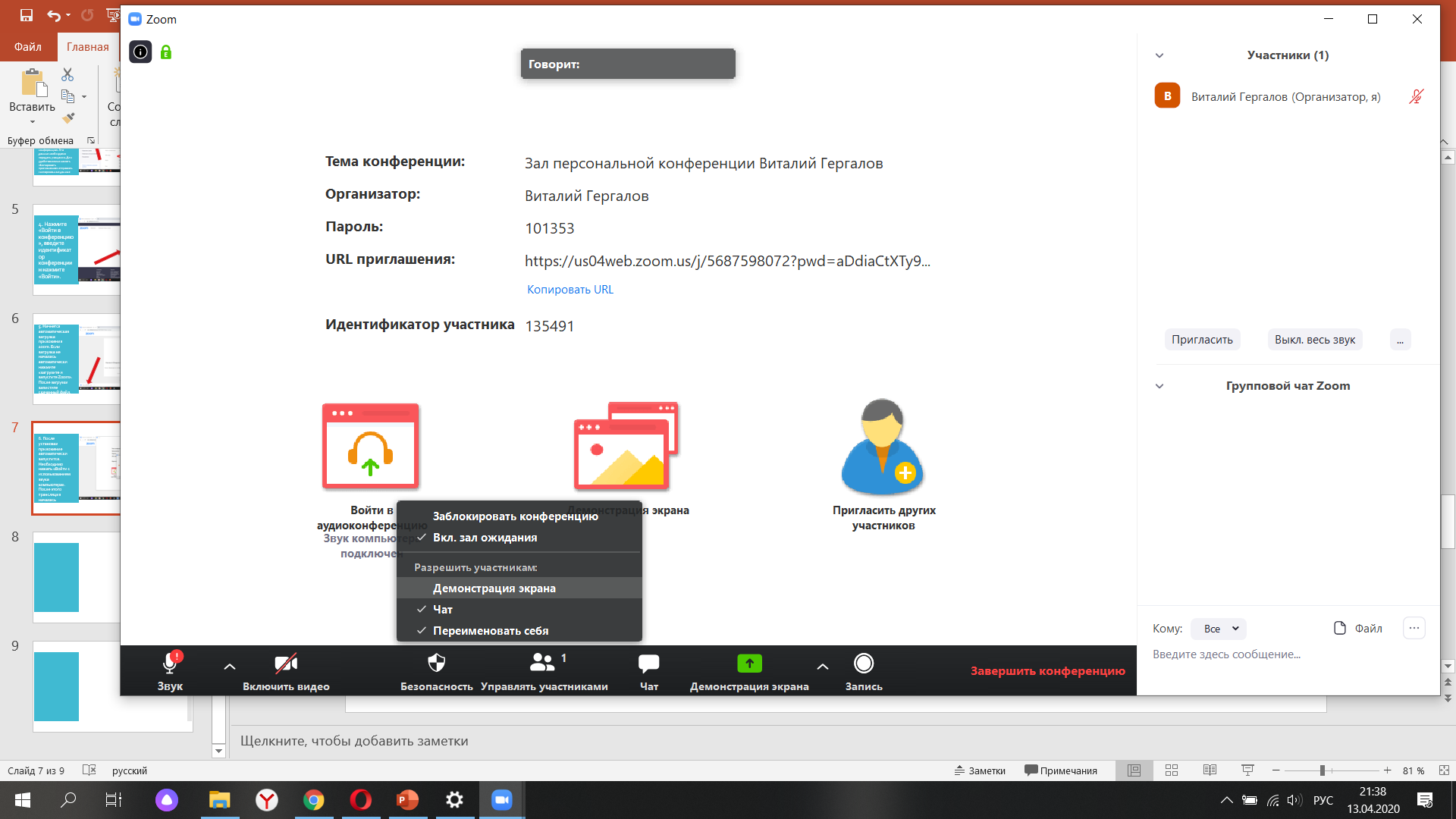 Для отключения микрофонов участников нажмите «Выкл. весь звук». В открывшемся окне выберете смогут ли участники самостоятельно включать свои микрофоны и нажмите «Да»
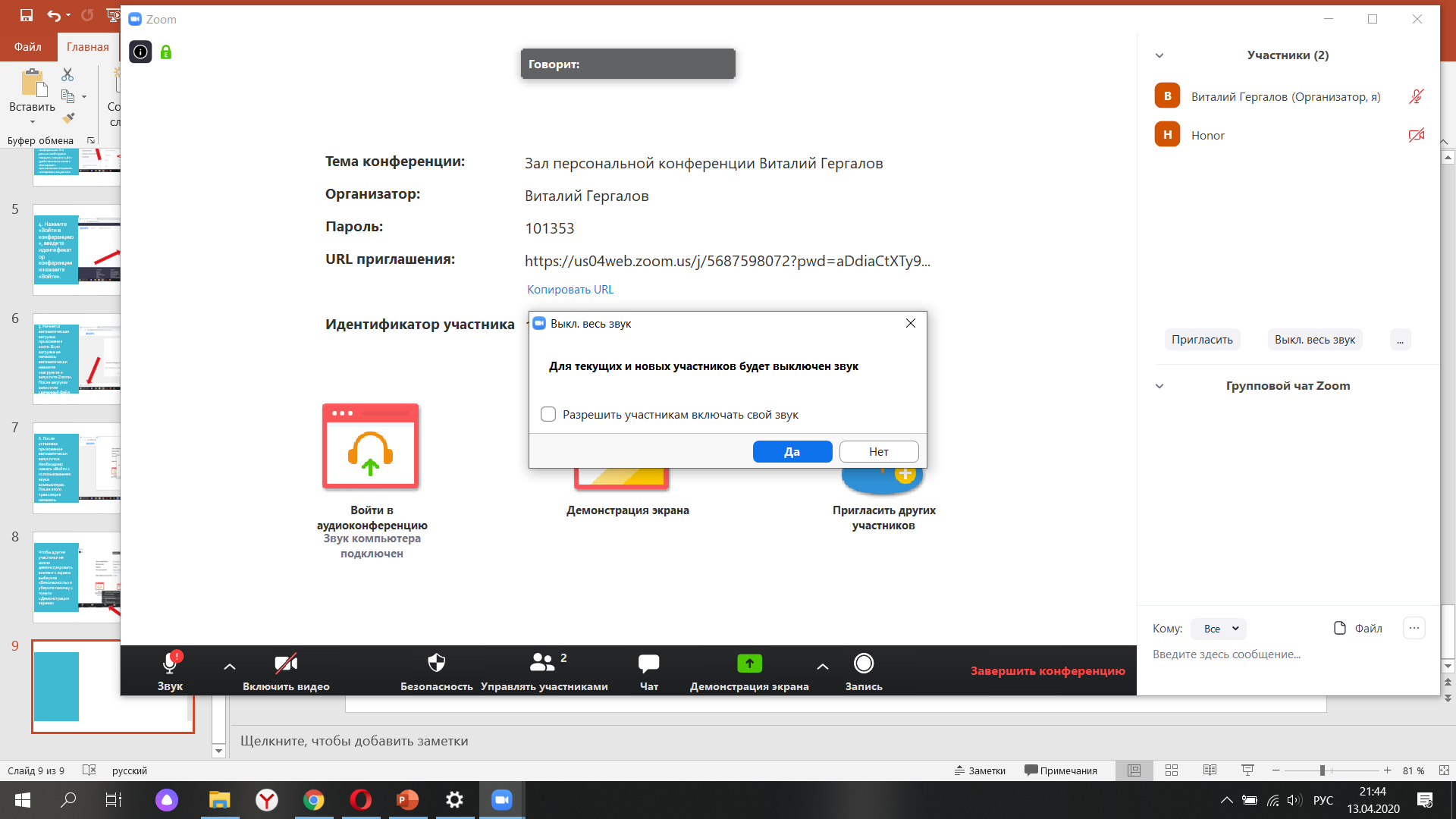 Также можно отключить и запретить транслировать видео одному из участников. Для этого выберите участинка, нажмите «Ещё» и далее «Остановить видео»
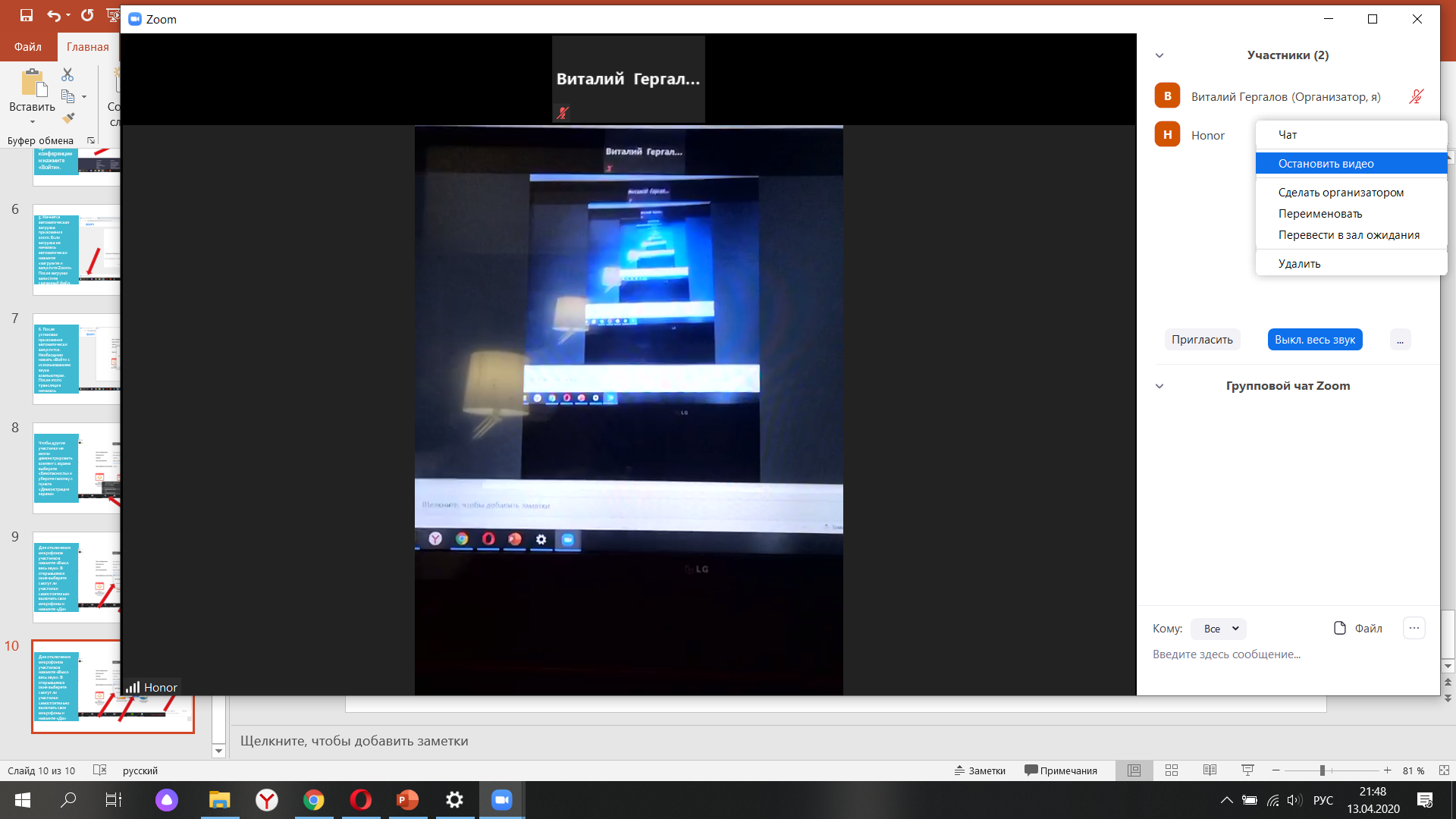 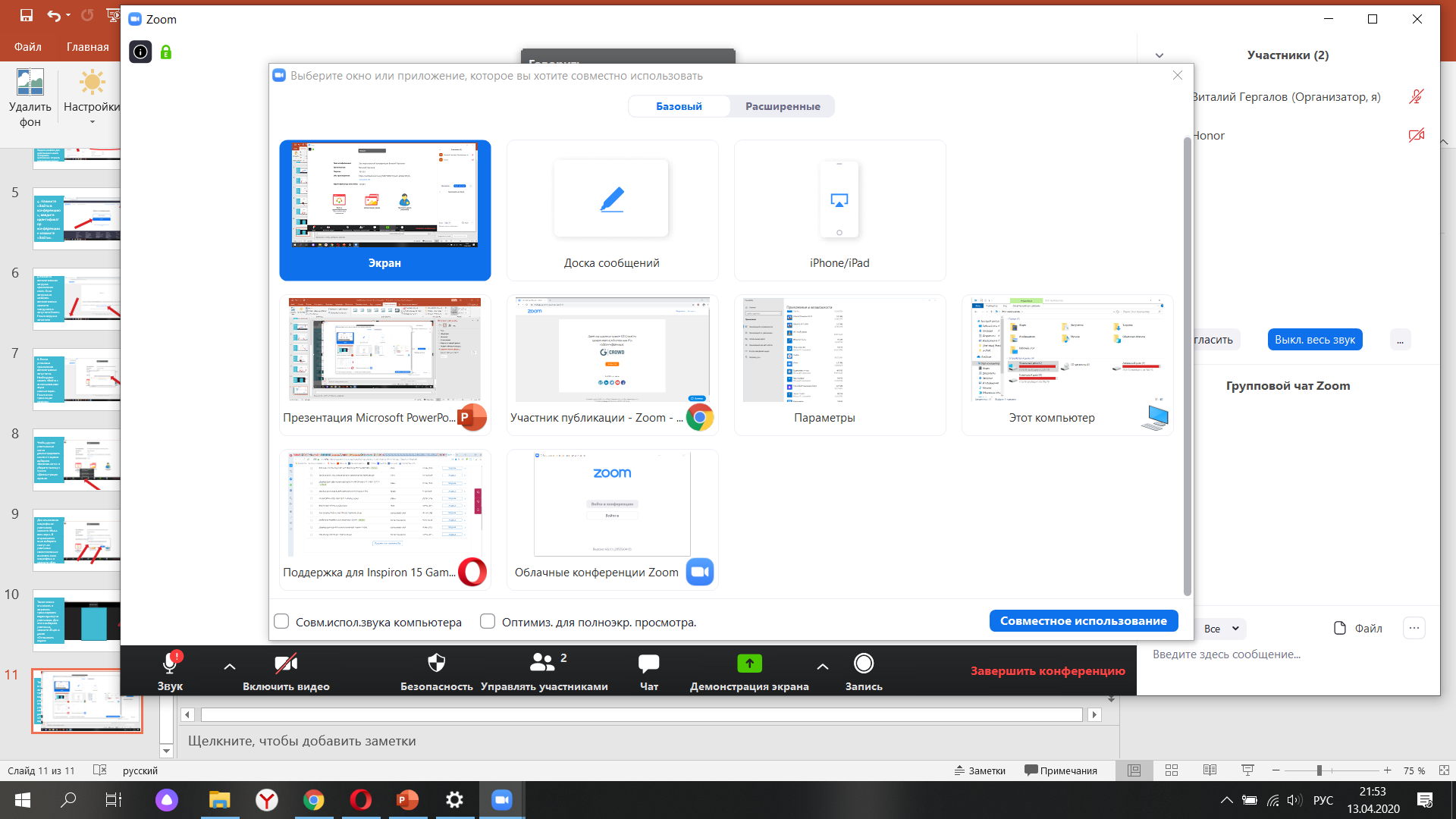 Для демонстрации материала с экрана выберите «Демонстрация экрана» и выберите нужный режим.По окончании конференции нажмите «Завершить конференцию», далее – завершить для всех.